СибГМУ для школьника
Мелентьева А.Н.
начальник управления нового набора студентов СибГМУ
Количество мест для приема в 2023 году
2
СибГМУ ДЛЯ ШКОЛЬНИКОВ
недели открытых дверей 3 раза в год
подготовительные курсы 
викторины и конкурсы
олимпиады
профильные смены (РЦРО, Центр «Солнчный»)
проект «Спроси профессора»
исследовательские работы
конференции для школьников
проект «МедКласс»
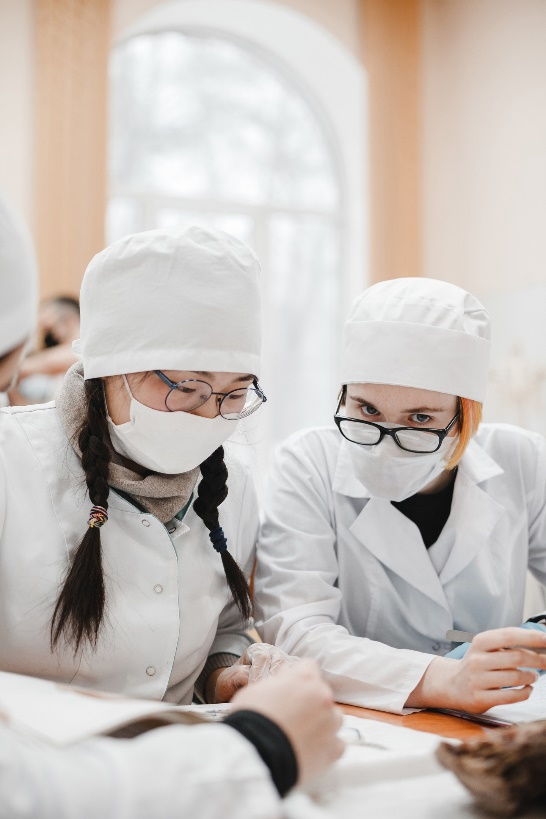 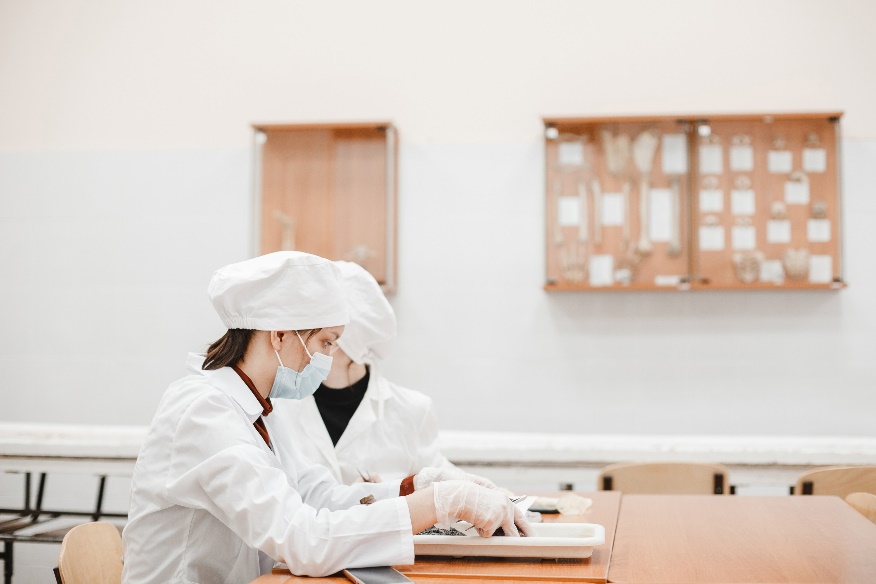 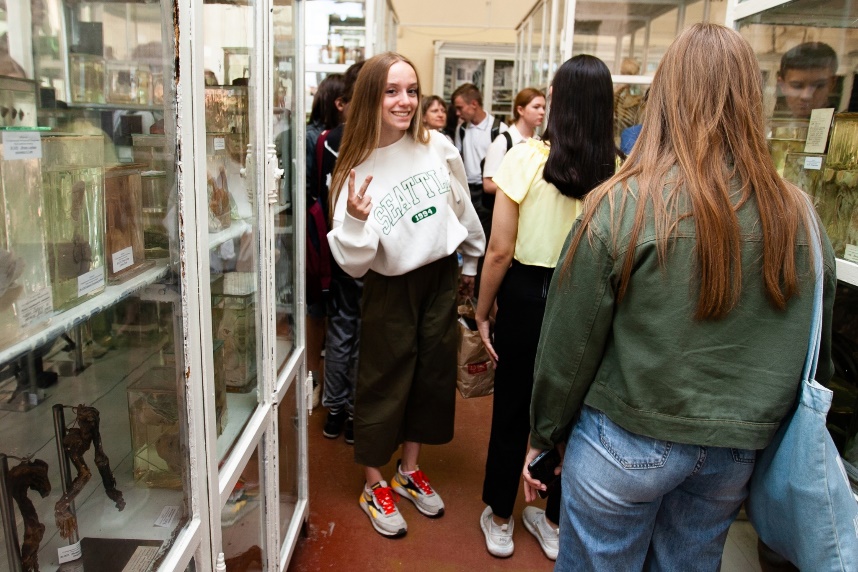 3
Проекты, реализуемые в дистанционном или смешанном формате
4
Творческие конкурсы
Исследовательские работы
Вовлечение учащихся разных возрастных категорий  в мир медицины
под руководством  учителя школы 
под руководством преподавателя СибГМУ
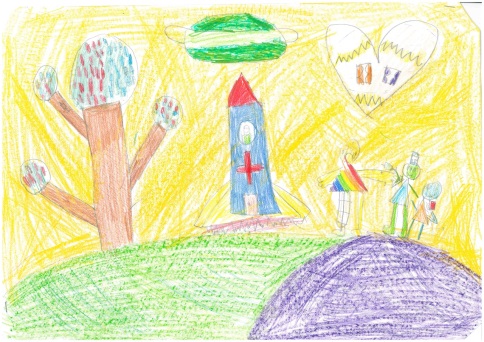 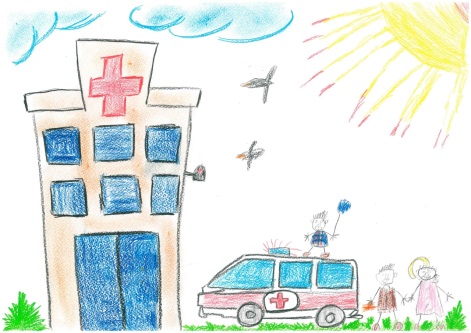 Анонсирование тем СибГМУ
Окончание регистрации учащихся
«Спроси профессора»
Выполнение проекта, подача заявки для участия в конференции им Н.И. Пирогова
Лекции, семинары, беседы, встречи с ведущими учеными СибГМУ

Место проведения: ШКОЛА, вуз

Количество участников не ограничено
Выступление на конференции СибМед
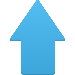 Количество участников конференции
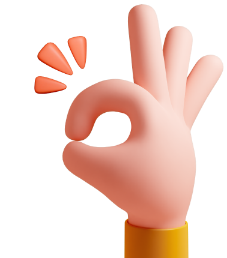 ДОПОЛНИТЕЛЬНЫЕ БАЛЛЫ  ПРИ ПОСТУПЛЕНИИ
5
5
Олимпиада «Homo novus»
Олимпиада «Будущее медицины»
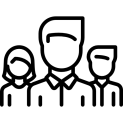 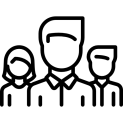 Обучающиеся 10-11 классов

Профили олимпиады:
Химия              
Биология
Математика
Физика
Обучающиеся 9-11 классов

Профили олимпиады:
Химия              
Биология
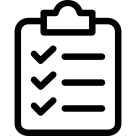 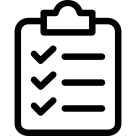 ФЕВРАЛЬ-МАРТ
ЗАКЛЮЧИТЕЛЬНЫЙ этап
МАРТ

ЗАКЛЮЧИТЕЛЬНЫЙ этап
НОЯБРЬ-ДЕКАБРЬ
ОТБОРОЧНЫЙ этап
ЯНВАРЬ-ФЕВРАЛЬ
ОТБОРОЧНЫЙ этап
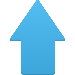 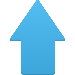 ОЧНО
ОЧНО
ДИСТАНЦИОННО
ДИСТАНЦИОННО
25%
 участников 
с максимальными баллами
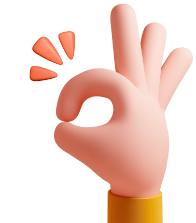 6
ДОПОЛНИТЕЛЬНЫЕ БАЛЛЫ  ПРИ ПОСТУПЛЕНИИ
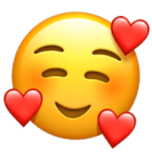 МедКласс —
Лекции и задания Медкласса разработаны ведущими преподавателями государственного медицинского ВУЗа — СибГМУ
это цифровая платформа с элементами геймификации для учащихся 8-11 классов, позволяющая абсолютно бесплатно получать доступ к авторским курсам от ведущих преподавателей университета
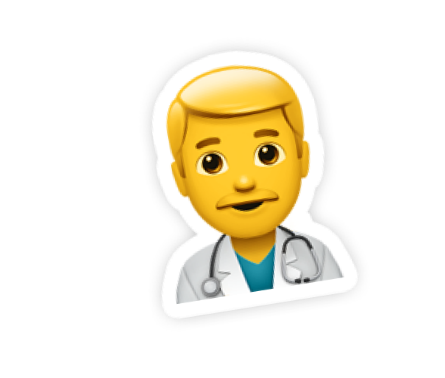 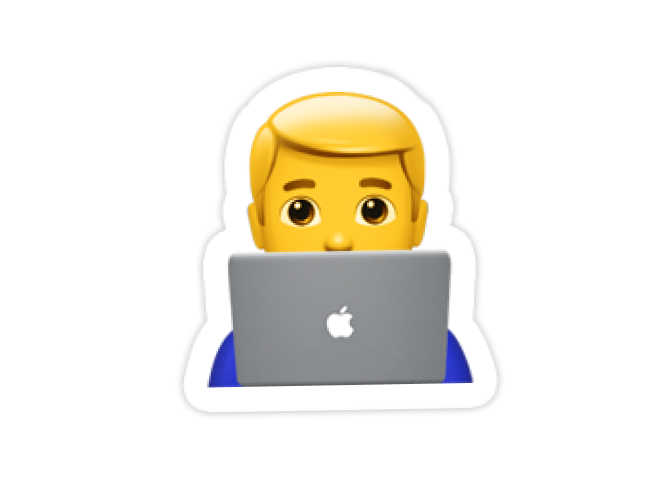 IT-технологии
Врач
Педиатрия
Медицинская кибернетика
Лечебное дело
Стоматология
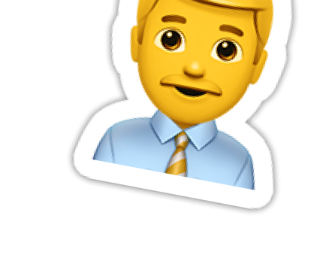 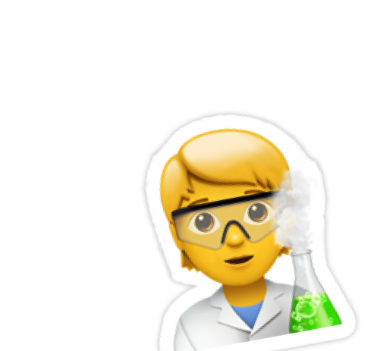 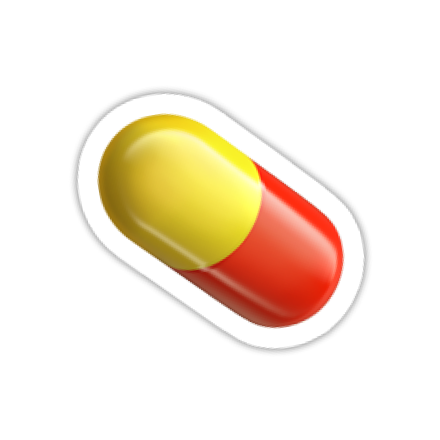 Лидерство
Лекарства
Лаборатория
Медицинская биохимия
Менеджмент
Клиническая психология
Сестринское дело
Социальная работа
Фармация
Медицинская биофизика
7
Обучение в «МедКлассе» СибГМУ основано на возможности построения индивидуальной образовательной траектории в сфере медицинских и околомедицинских специальностей
Как построено обучение в МедКлассе
Каждый трек состоит из курсов, а курсы из лекций. Для закрепления материала предусмотрены домашние задания с возможностью автоматической проверки
Школьник может самостоятельно выбрать уже готовый трек или сформировать свой, собрав курсы по интересу
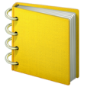 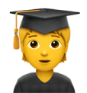 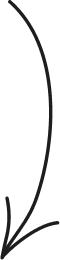 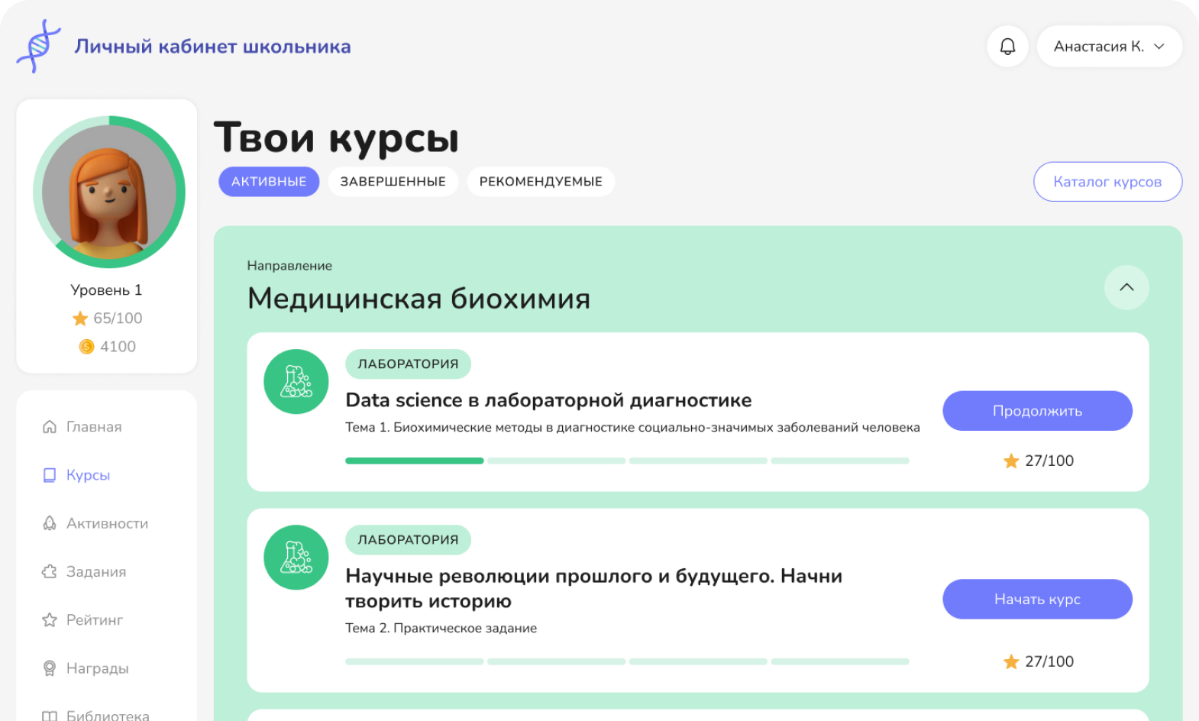 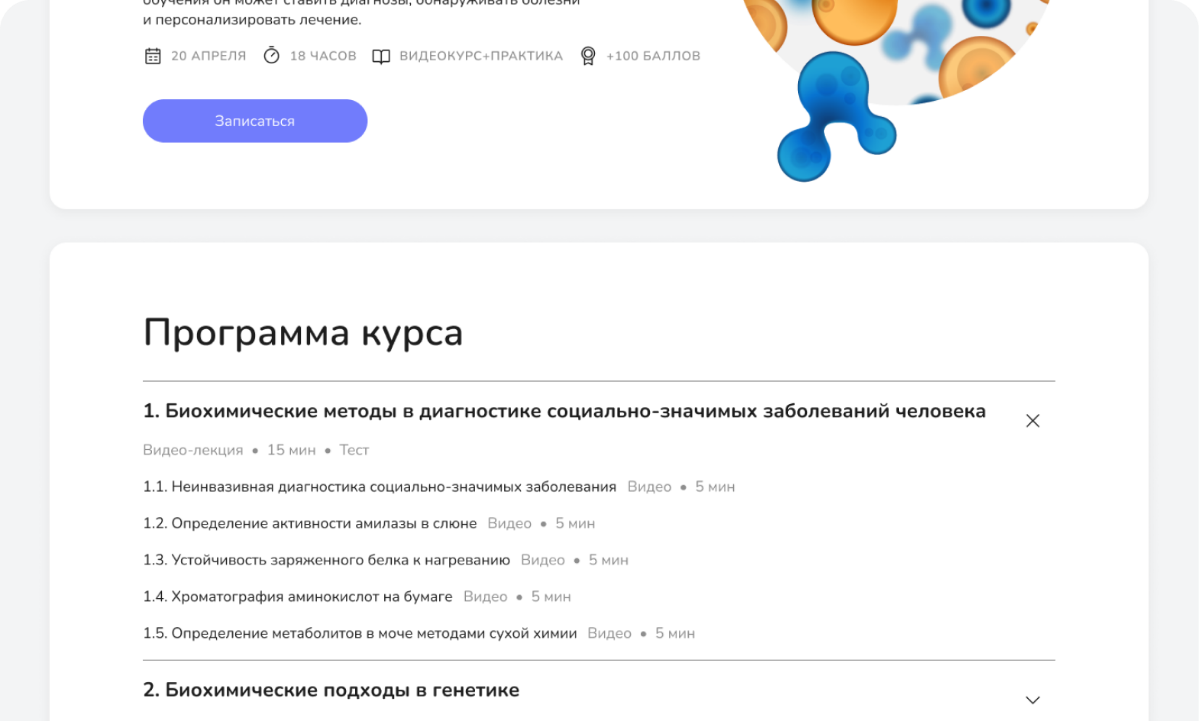 8
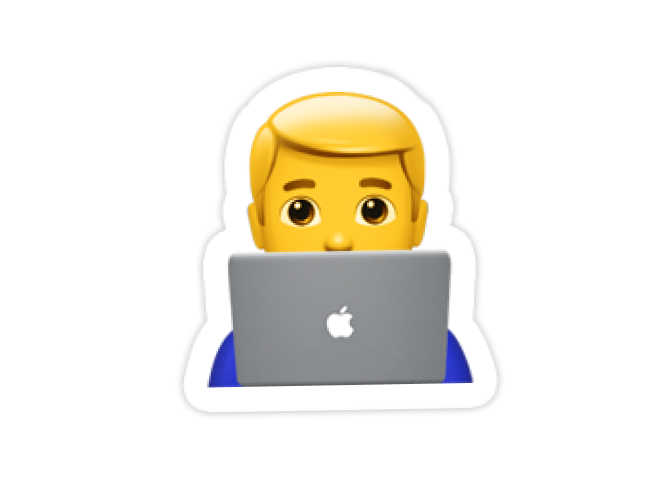 Функционал личного кабинета ученика
Курсы МедКласса
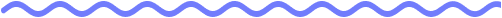 Современные аспекты стоматологии 
Увлекательная педиатрия 
Секреты детской хирургии 
Научные революции прошлого и будущего. Начни творить историю 
Data science в лабораторной диагностике 
Теория множеств и алгебра высказываний 
IT-медицина 
Фармацевтическая технология
 Маленький шаг в большую фармакологию 
Психология личности и общения
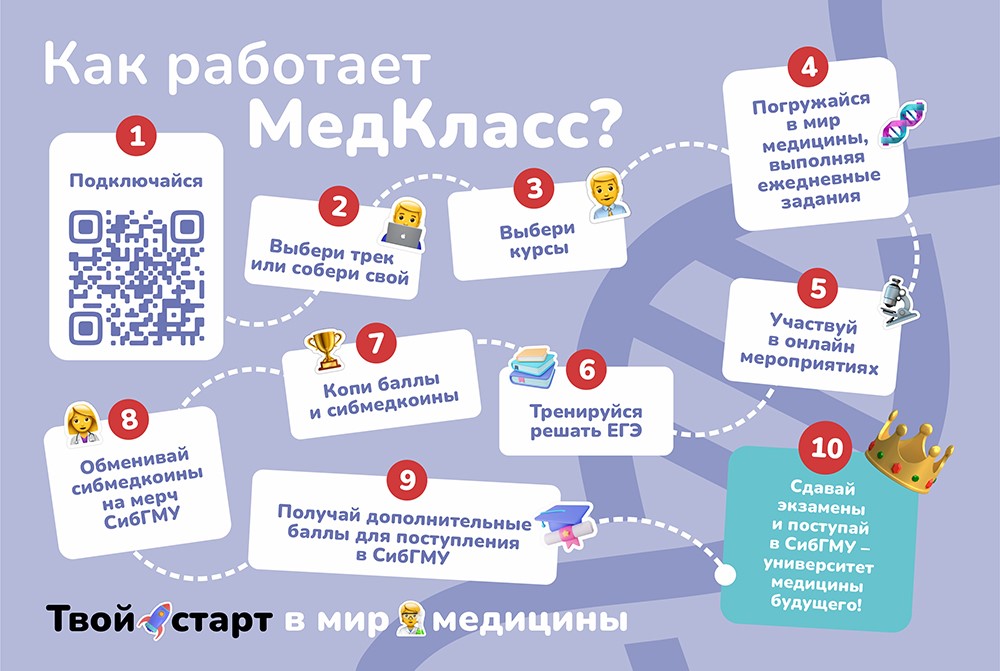 9
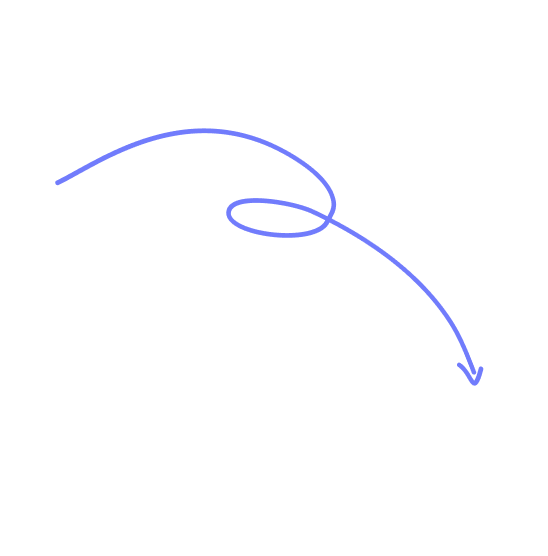 Функционал личного кабинета школы-участника
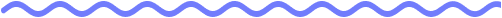 формирование списков учеников
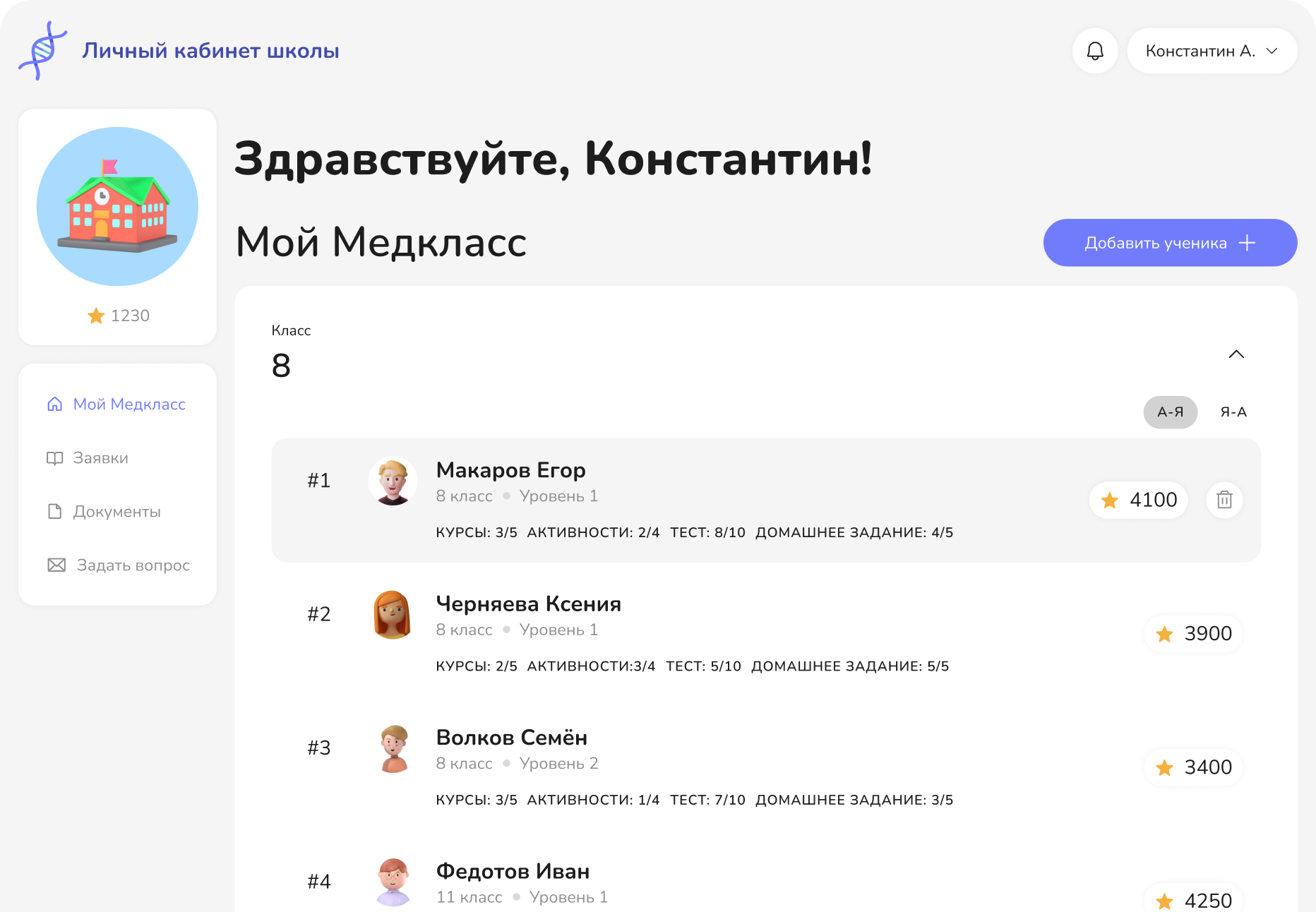 корректировка списков учеников
контроль успеваемости и прогресса учеников, участвующих в проекте
взаимодействие с СибГМУ в рамках проекта «МедКласс»
10
Как школе присоединиться к МедКлассу
1
2
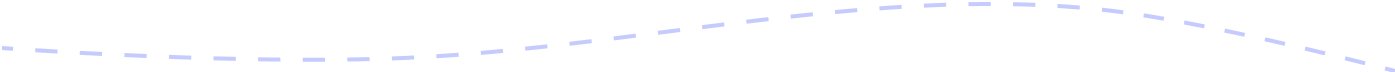 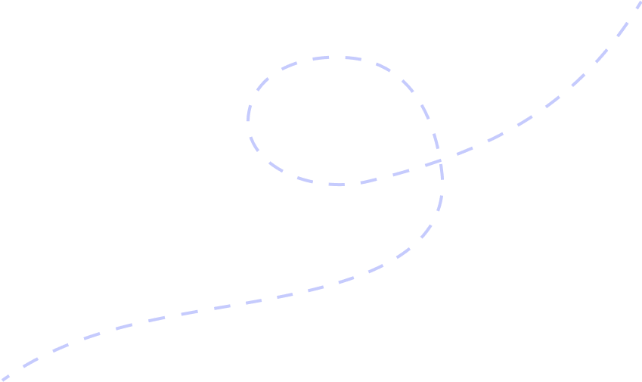 Зарегистрироваться на сайте
Скачать шаблон договора, 
заполнить его и загрузить на сайт
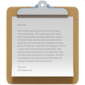 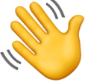 medclass-lk.ssmu.ru
3
4
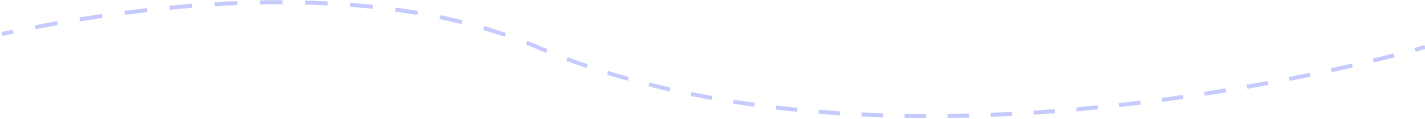 Добавить учеников в список школы
Наблюдать за прогрессом учеников в личном кабинете
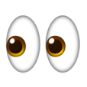 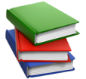 11
Проекты, реализуемые в очном формате
12
Дни открытых дверей  («СибМедСити»)
Проект «Один день в СибГМУ»
1 день (согласование даты с администрацией района, ООО)

3 мастер-класса на выбор

Группа 10-20 человек (обучающиеся 8-11 классов)
3 раза в год в период школьных каникул
 
Продолжительность
от 1 до 4 дней

˃ 50 мастер-классов
Расписание 
и предварительная регистрация участников за 2 недели до начала каникул
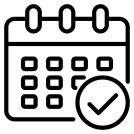 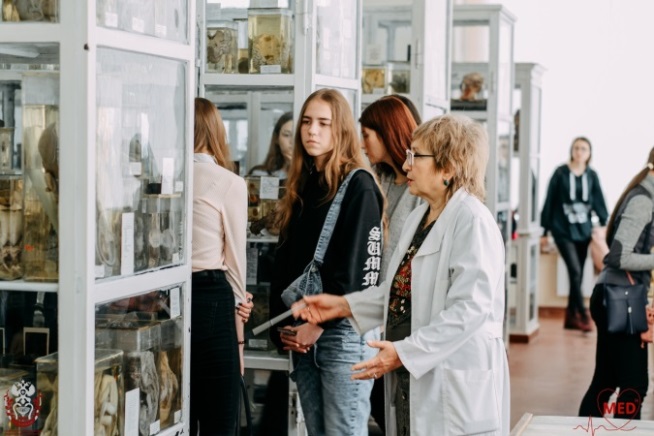 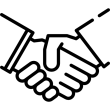 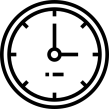 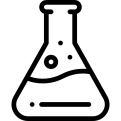 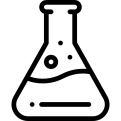 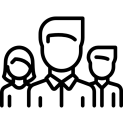 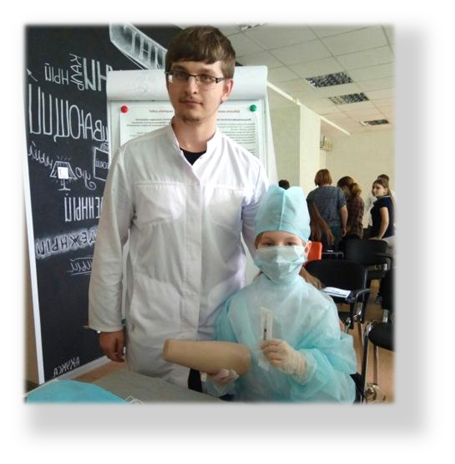 Мастер-классы
Участники
Встреча с представителями приемной комиссии (обязательная часть)
Экскурсия в музеи СибГМУ (возраст!)
Занятие в  лаборатории экспериментальной хирургии
Обучение базовой сердечно-легочной реанимации
Экскурсия в секционный зал, демонстрация пластината человеческого тела (анатомия человека)
Занятие в  лаборатории фармацевтической технологии
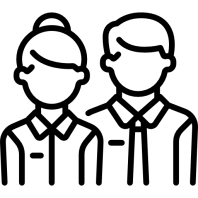 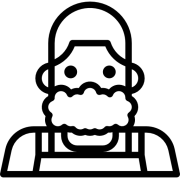 Учащиеся 
1-11 класс
Родители
13
Проектные работы на базе Детского технопарка «Кванториум» 
(БИО-квантум)
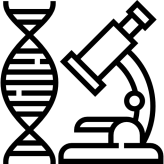 Программа «Мир под микроскопом: вдохновение, технологии, разработка»
«Технологии для человека» 
«Ситифермерство»
«Химия НТИ»
«Биология НИТ»
«Твоя миссия – разработчик 
  лекарств»
Алгоритм зачисления и обучения
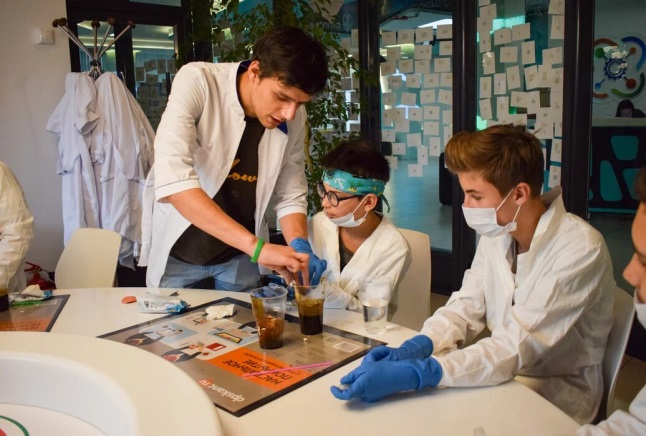 Сентябрь-декабрь 2022
Базовый уровень
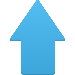 Январь-май 2023
Углубленный (проектный) уровень
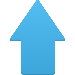 Апрель  2023
Выступление с итогами проекта 
на конференции «СибМед»
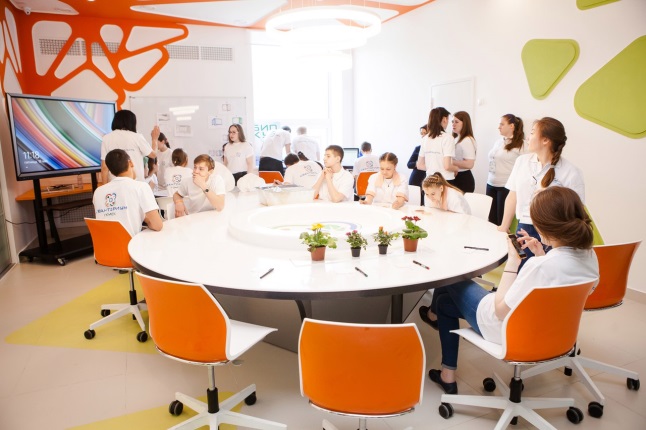 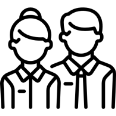 школьники 5-11 классов

занятия 2 раза в неделю по 2 академических часа

преподаватели СибГМУ
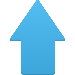 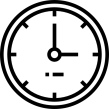 ДОПОЛНИТЕЛЬНЫЕ БАЛЛЫ  
ПРИ ПОСТУПЛЕНИИ 
(10-11 классы)
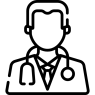 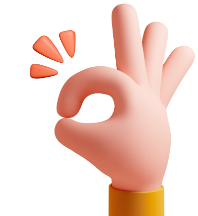 14
Подготовительные курсы СибГМУ *
Профильные смены СибГМУ *
Совместно с РЦРО/ Центром «Солнечный»

Период школьных  каникул (5-10 дней)

˃ 10 проф.проб, мастер-классов, подготовка к ЕГЭ, олимпиадам

с. Калтай Томской области

Учащиеся 9-11 классов г. Томска
ДИСТАНЦИОННЫЕ
ОЧНЫЕ
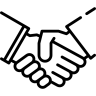 Химия                 Биология           Русский язык
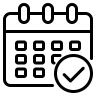 уникальная программа обучения 
скидки при более одного предмета
обучение в удобное время
онлайн консультация от преподавателей СибГМУ;
возможность вернуть 13% от цены за обучение
круглосуточный доступ к материалам
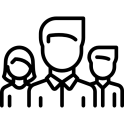 подготовка к ОГЭ/ЕГЭ

скидки при более одного предмета
Занятия на базе СибГМУ или ООУ

Опытные преподаватели
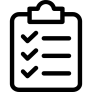 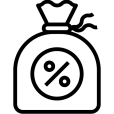 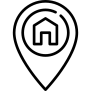 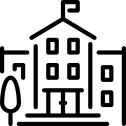 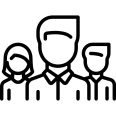 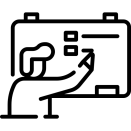 Курсы лабораторных занятий
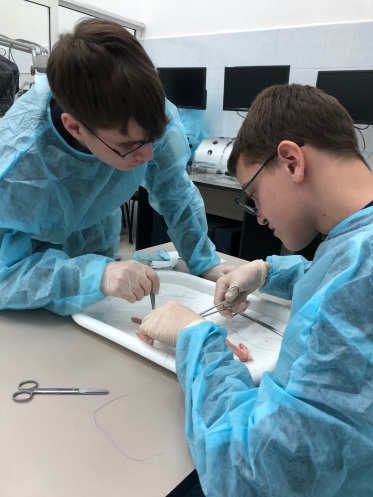 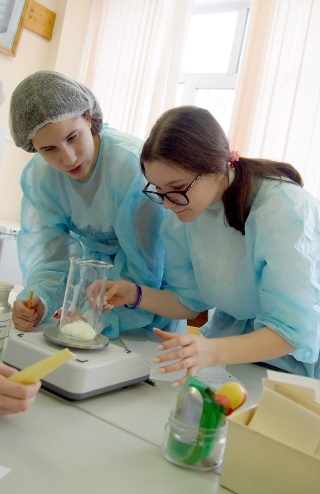 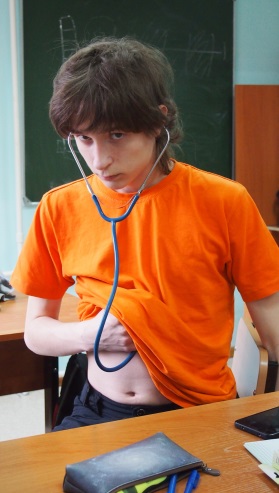 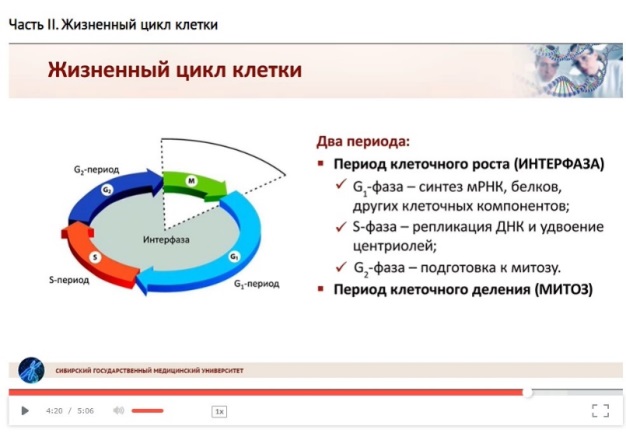 Дрозофилийный практикум
Микроскопия в биологии и медицине
15
* - Коммерческие проекты
ИНФОРМАЦИОННЫЕ РЕСУРСЫ
Официальный сайт СибГМУ
abiturient.ssmu.ru
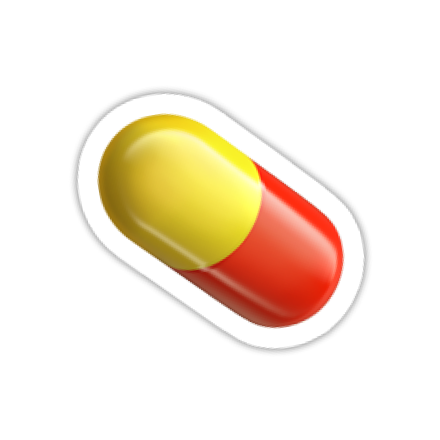 Telegram
t.me/postypi_v_SibMED
Мобильное приложение
«Абитуриент СибГМУ»
ВКонтакте
vk.com/abiturient.ssmu
Телефон
8-3822-909-839
Электронная почта
dovuz@ssmu.ru
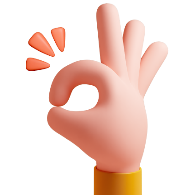 16
МедКласс
medclass.ssmu.ru